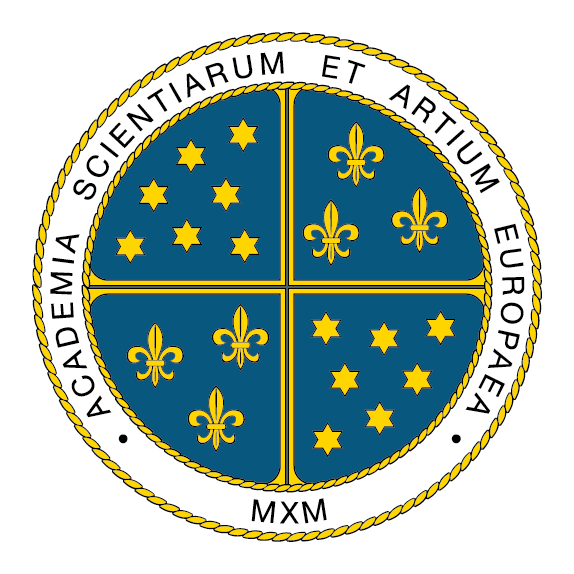 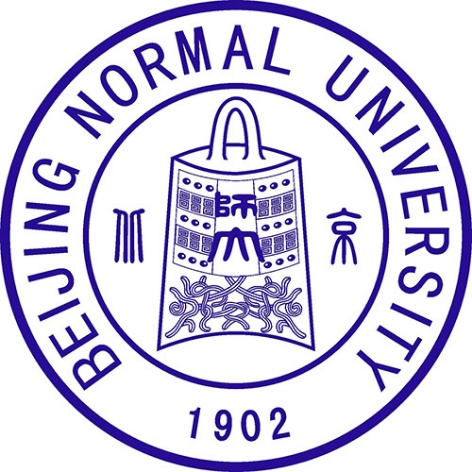 Neuro-Music-Education andthe Default Mode NetworkInternational Conference of the Czech Music CouncilComplex Impact of Music on Pedagogical Processes10th November Prague
Wolfgang Mastnak
University of Music and Theatre Munich / Beijing Normal UniversityEuropean Academy of Sciences and Arts / New York Academy of Sciences
Neuro-Music-Education
Default Mode NetworkDMN
Self- & Bio-Referencing
Posterior cingulate cortex & precuneus
Medial prefrontal cortex
Angular gyrus

Social Referencing
Dorsal medial prefrontal cortex
Temporoparietal junction
Lateral temporal cortex
Anterior temporal pole

Auto-Bio (Past) & Future Simulation
Hippocampus
Parahippocampus
Retrosplenial cortex
Posterior inferior parietal lobe
Development of the default-mode network during childhood and adolescence: A longitudinal resting-state fMRI study. Fan F, Liao X, Lei T, Zhao T, Xia M, Men W, Wang Y, Hu M, Liu J, Qin S, Tan S, Gao JH, Dong Q, Tao S, He Y. Neuroimage. 2021 Feb 1;226:117581. doi: 10.1016/j.neuroimage.2020.117581.
CC BY 4.0
Aesthetic experience& DMN
CC BY 2.0
Oscar Arias-Carrión, Maria Stamelou, Eric Murillo-Rodríguez, Manuel Menéndez-González and Ernst Pöppel. Dopaminergic reward system: a short integrative review. International Archives of Medicine 2010, 3:24 doi:10.1186/1755-7682-3-24
Creativity & DMN
CC BY 3.0
Creativity and the default network: A functional connectivity analysis of the creative brain at rest. Beaty RE, Benedek M, Wilkins RW, Jauk E, Fink A, Silvia PJ, Hodges DA, Koschutnig K, Neubauer AC. Neuropsychologia. 2014 Nov; 64:92-8. doi: 10.1016/j.neuropsychologia.2014.09.019.
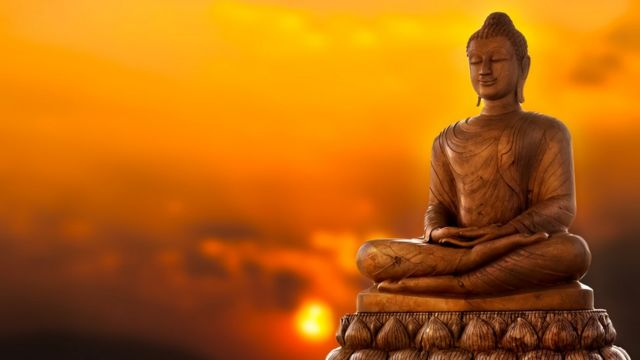 DMN
& intrinsicprocessing
https://www.gettyimages.co.uk/detail/photo/buddha-statue-royalty-free-image/485020819?adppopup=true
DMN & resilience
CC BY 4.0
Roeckner, A.R., Oliver, K.I., Lebois, L.A.M. et al. Neural contributors to trauma resilience: a review of longitudinal neuroimaging studies. Transl Psychiatry 11, 508 (2021). https://doi.org/10.1038/s41398-021-01633-y
Thank you ...
... for listening!